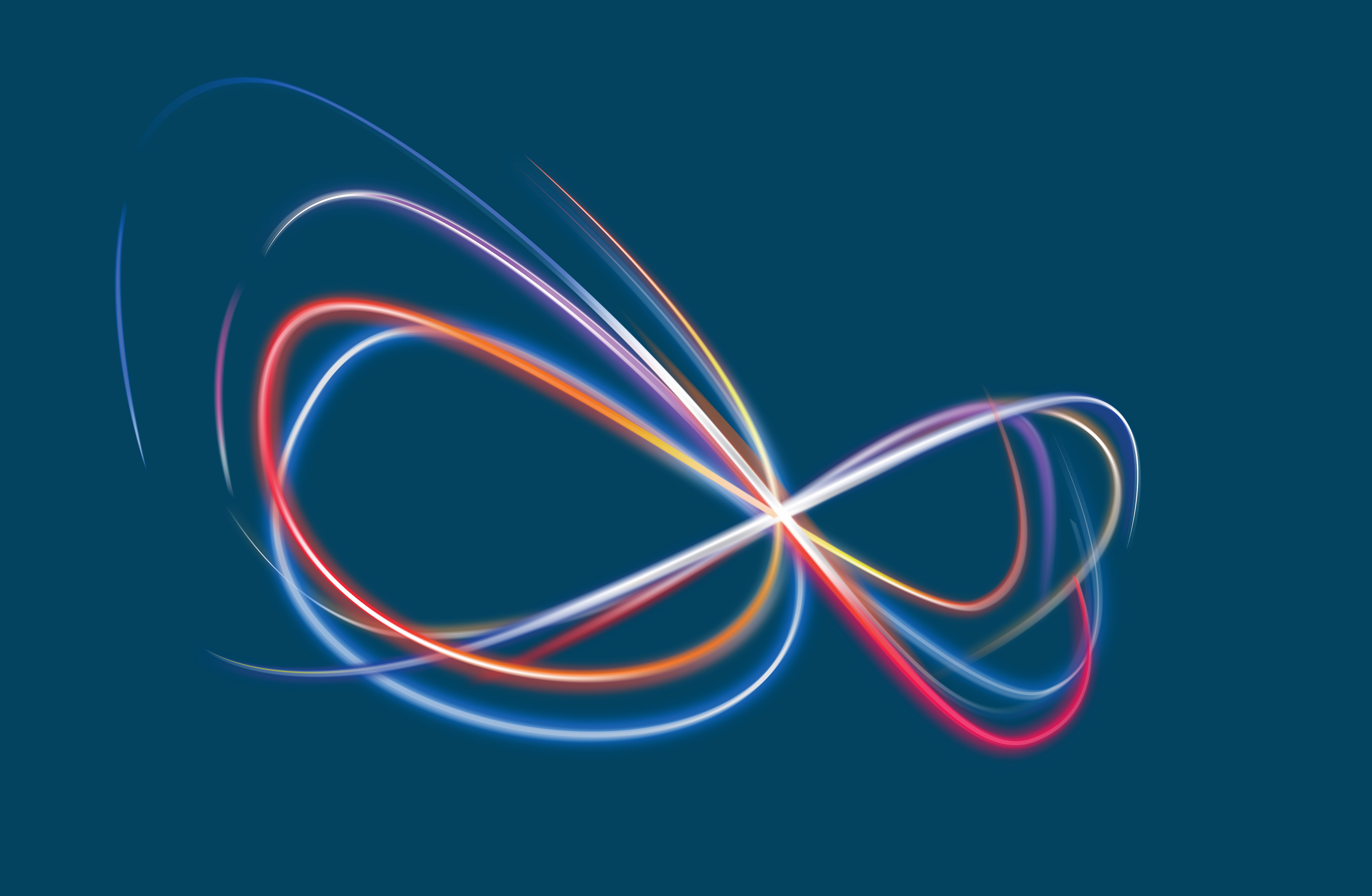 Click to edit Master title style
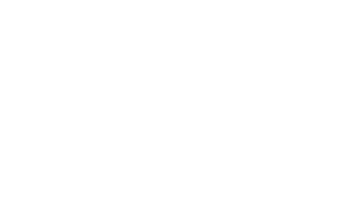 Click to edit Master text styles
Second level
Third level
Fourth level
Fifth level
Traditional vs streaming telemetry:
A high-speed monitoring example
Tim Chown (Jisc)
tim.chown@jisc.ac.uk
2nd Telemetry and Data Workshop, 6th April 2022
Public
www.geant.org
1     |
06/04/2022
1
Introduction
There are many sources of telemetry data
Measuring / monitoring different properties
Some active, some passive
Traffic levels, flow information, performance test results, …

This talk covers the specific case of gathering data from network devices, in particular comparing 
Polling-based approaches – traditional SNMP 
Push-based approaches – streaming telemetry
2     |
Polling with SNMP
BRIAN is a good example
https://public-brian.geant.org/, https://brian.geant.org
We heard more about this earlier today
Typically provides interface utilisation over time
Very useful to see general traffic levels
Can help with capacity planning
Polling generally periodic at 5 min intervals
The data plotted is thus usually a 5-minute average / sample
Can sample more frequently
Has implications for polling systems and data retention
3     |
Pushing data with streaming telemetry
A newer approach
Data streamed continuously from the device
Device configured with data to be sent, where to, frequency
Can provide (effectively) real-time information, to a fine level of detail
Various ways to stream the data
Uses YANG, JSON, XML formats
gRPC looks to be the winning ‘open’ method
Can/will generate a lot of data
Implications for the collection infrastructure
4     |
High-speed monitoring example
My colleague Raul Lopes ran tests between SURF and RNP over new 100G BELLA link, reported at 2nd Performance Management Workshop
https://events.geant.org/event/1084/
https://events.geant.org/event/1084/contributions/985/attachments/667/943/RaulLopes-WP6-final-1.pptx 
Kindly assisted by SURF and RNP
Tests run for short durations to minimize disruption
Achieved over 90Gbps
Tests visible to BRIAN and SURF’s (experimental) streaming telemetry system
5     |
Views: BRIAN and SURF streaming telemetry
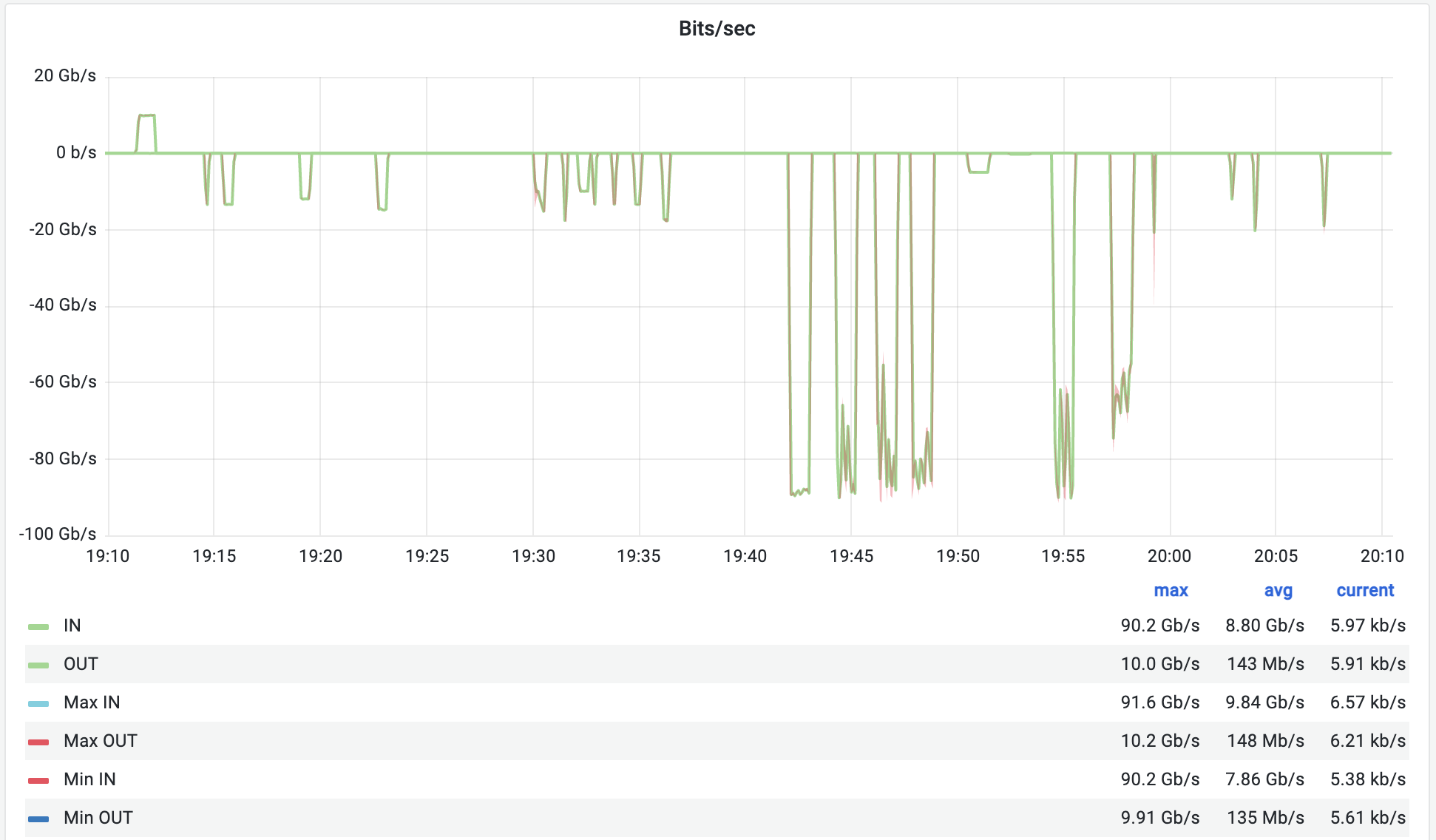 BRIAN shows a lower peak (due to the 5-minute sample) and less detail
It would probably be better shown as a bar chart than a continuous plot
6     |
Another ST example, comparing 6 stream iperf3 vs iperf2
Left: iperf 3
Right: iperf 2

TCP algorithms:
reno, htcp, cubic
7     |
More detailed views
As shown a moment ago, the streaming telemetry visualisation helps us see important properties in fine detail
Throughput, bps
Packets per second
Egress buffer occupancy
Egress buffer drops
Errors

Buffer occupancy is interesting when considering specifying buffer sizes for equipment
The Edgecore Wedge used in GN4-3 WP6 for RARE has 16MB
8     |
Thoughts on ST
ST can produce a lot of data
May not be practical to keep full detail for a long time
We (Jisc) see it as very useful for our network performance testing facility
The fine detail of traffic patterns can be very helpful
Complementing perfSONAR, flow data, etc 
Might be a useful tool to run ‘surgically’ elsewhere
If problems are observed, turn it on (where supported)
Doesn’t give full view like In-band Network Telemetry (INT)
More on this after the break
9     |
Streaming telemetry testing at Jisc
Currently setting up our ST testbed
Raul is configuring it with David Richardson to export from an EX4600 running Junos 19.4R3
Collector is on a VM behind the EX4600
Using gRPC (not Juniper proprietary), Telegraf, influxDB, grafana
Status:
Have run into some bugs, e.g.
https://github.com/influxdata/telegraf/issues/9939 
Plugin that works only without SSL - inputs.jti_openconfig_telemetry
Working to address these, hope to be running soon
10     |
Your thoughts?
BRIAN is clearly useful
As is streaming telemetry

Where do you see the use cases of interest for streaming telemetry?
Can we share experiences, configurations, etc?
What would you like to see the current and next GÉANT project do in this area?
11     |
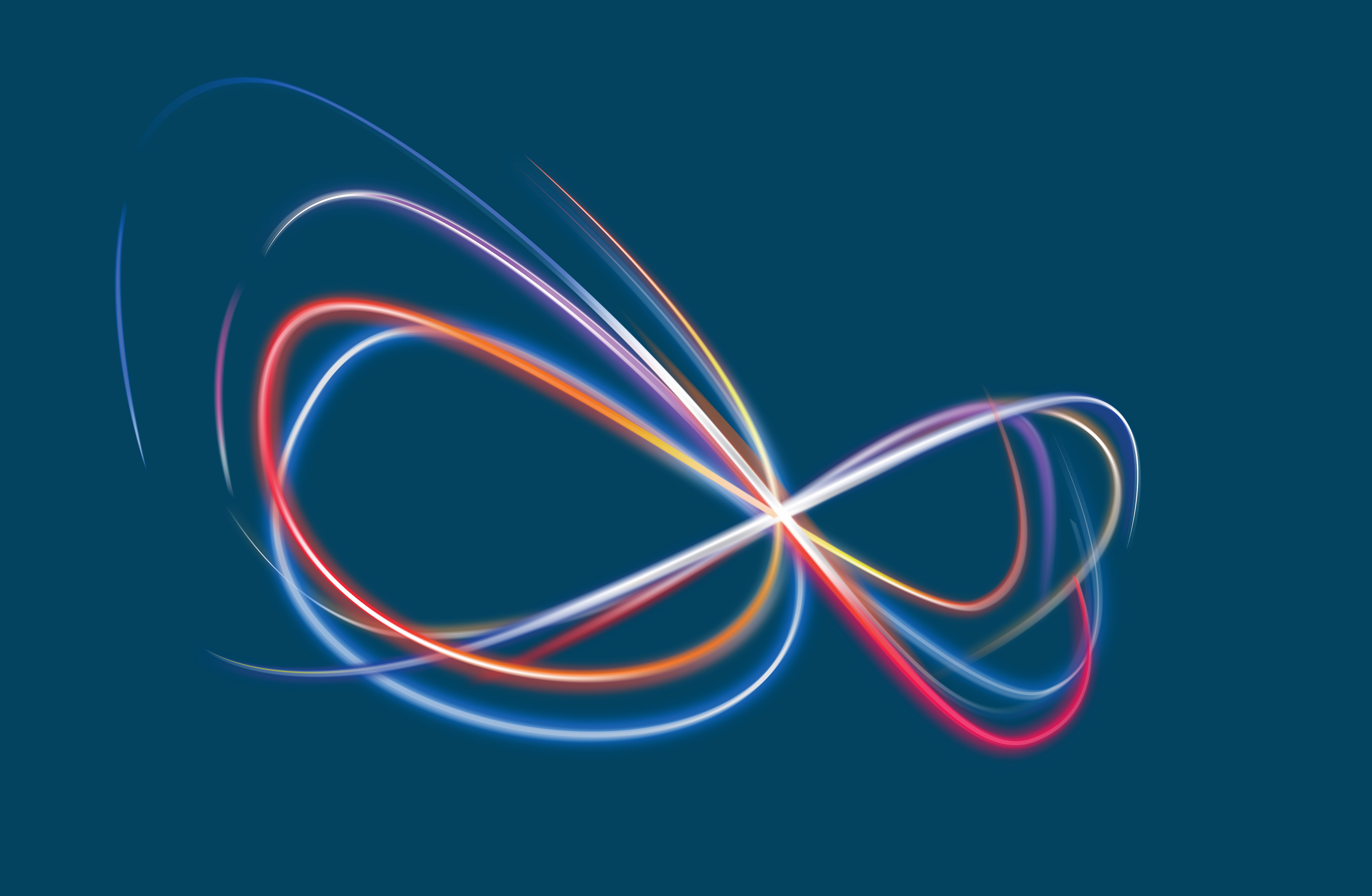 Click to edit Master title style
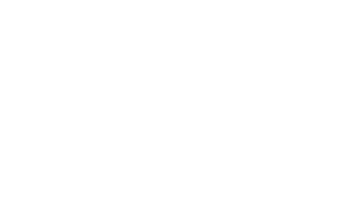 Click to edit Master text styles
Second level
Third level
Fourth level
Fifth level
Thank you
Any questions?
www.geant.org
© GÉANT Association on behalf of the GN4 Phase 2 project (GN4-2).
The research leading to these results has received funding from
the European Union’s Horizon 2020 research and innovation programme under Grant Agreement No. 731122 (GN4-2).
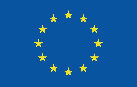 12     |
06/04/2022
12